Name That Story!
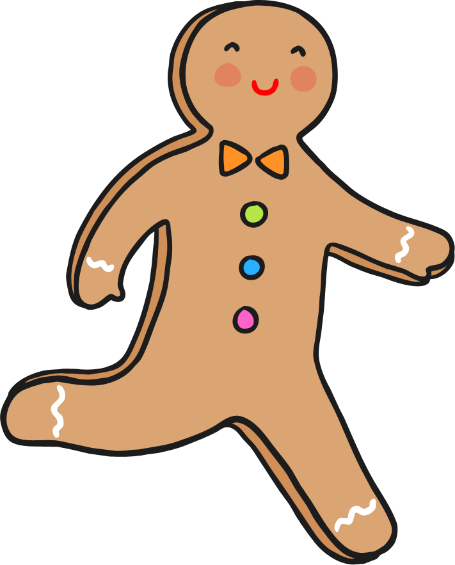 A biscuit runs away and is chased by lots of people and animals. He tries to cross over a river with the help of a sneaky fox.
The Gingerbread Man
Name That Story!
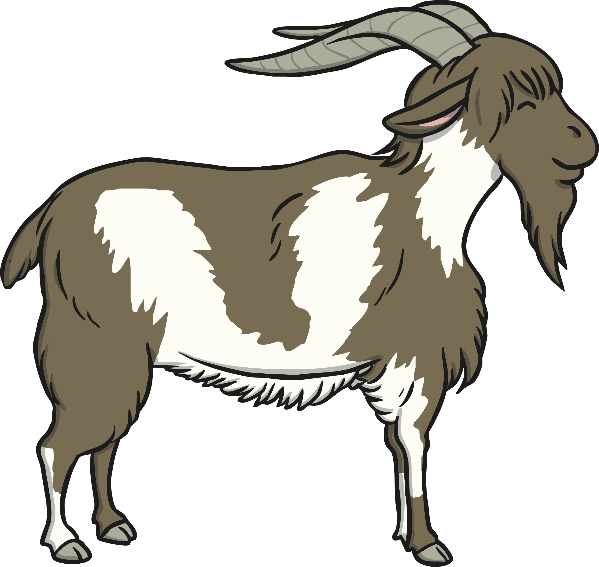 Some hungry goats want some grass to eat and decide to cross over a little bridge.
The Three Billy Goats Gruff
Name That Story!
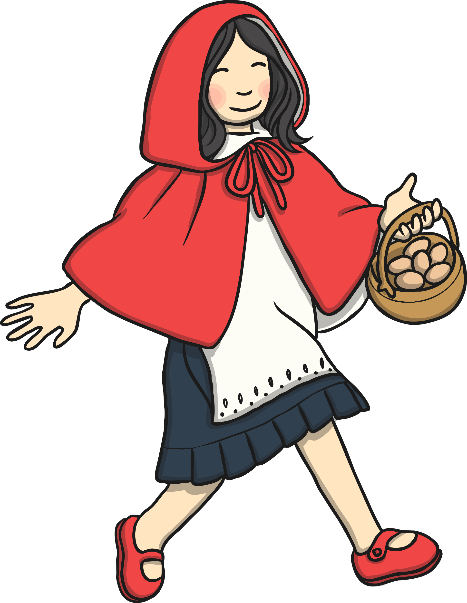 A little girl visits her grandma - who looks rather different. She seems to have furry ears, big eyes and a long nose!
Little Red Riding Hood
Name That Story!
When some pigs leave home, they decide to build their own houses but a wolf pays them a visit!
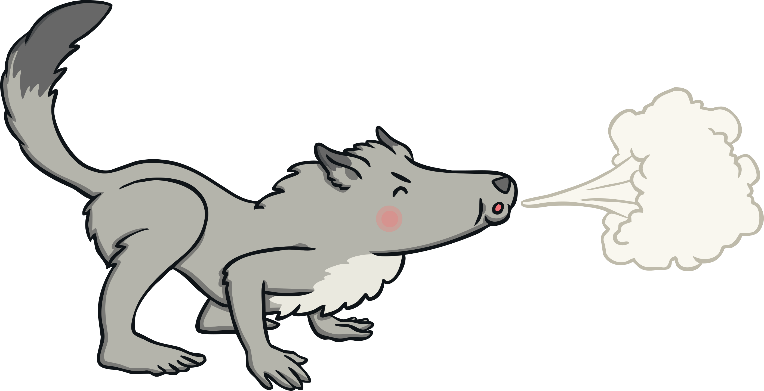 The Three Little Pigs
Name That Story!
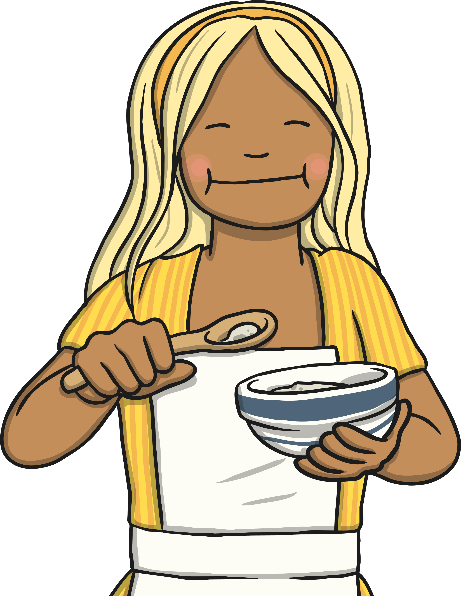 A naughty little girl goes into a cottage she finds in the woods. She eats some food, breaks a chair and goes to sleep in a little bed, but soon the home owners come back!
Goldilocks and the Three Bears
Name That Story!
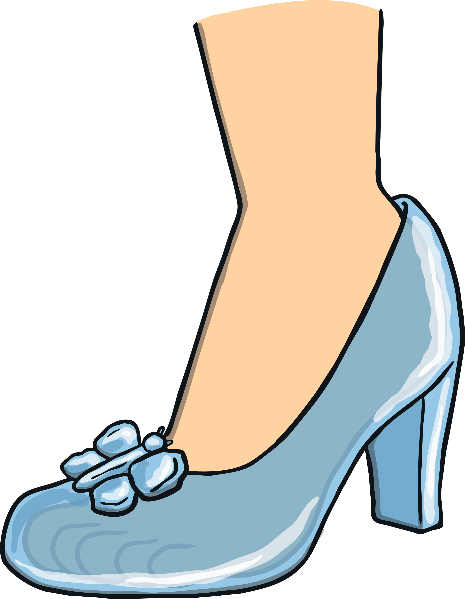 A girl leaves a prince’s palace at midnight but dropped a glass slipper!
Cinderella
Name That Story!
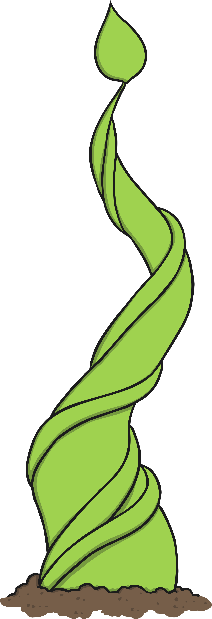 A little boy grows an enormous beanstalk, finds a giant’s castle and a rather special goose.
Jack and the Beanstalk
Name That Story!
A little girl is given a special cooking pot – it makes lots and lots of porridge!
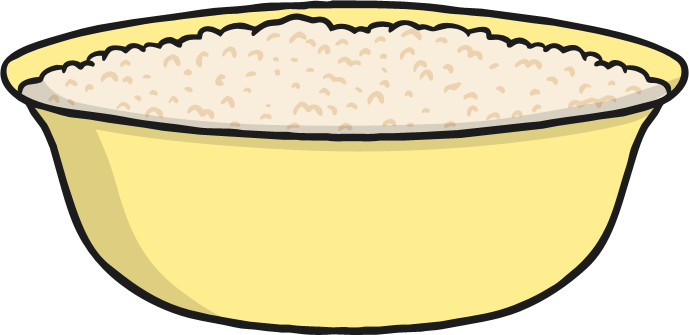 The Magic Porridge Pot
Name That Story!
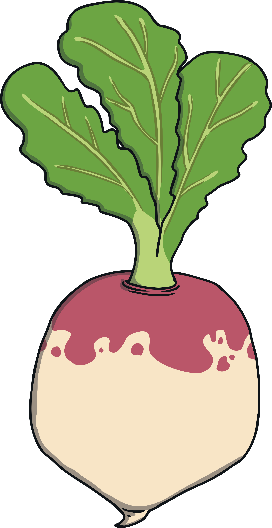 A man grows an enormous vegetable but needs lots of help to pull it up!
The Enormous Turnip
Name That Story!
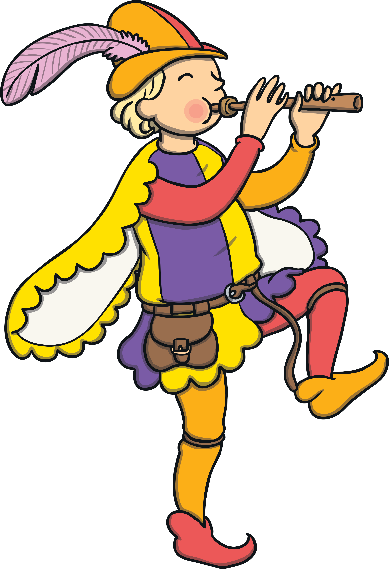 A man plays a magic flute and rats and children follow him.
The Pied Piper
Name That Story!
A boy finds a magical lamp with a magical genie inside!
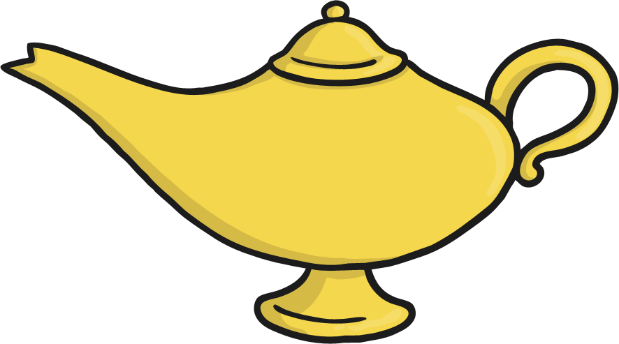 Aladdin
Name That Story!
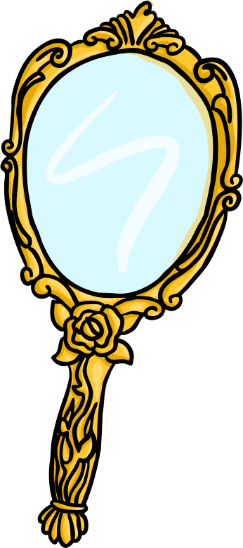 A witch puts a spell on a boy and turns him into a beast. He lives in a castle and falls in love with a beautiful girl.
Beauty and the Beast
Name That Story!
A little hen plants and grows some wheat, grinds some flour and makes a loaf of bread without any help from the other animals until it is time for the bread to be eaten!
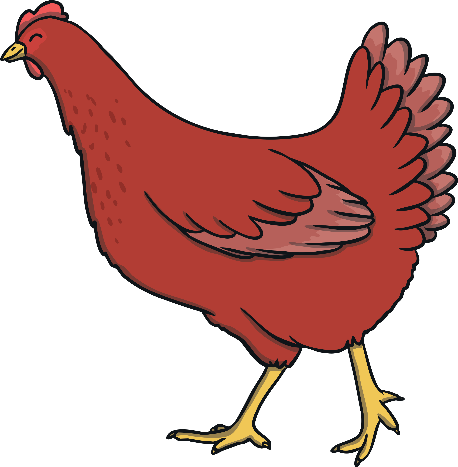 The Little Red Hen
Name That Story!
A fairy brings a toy boy puppet to life but strange things happen when the little boy lies.
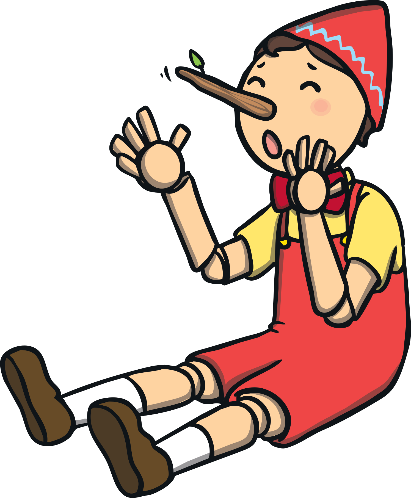 Pinocchio
Name That Story!
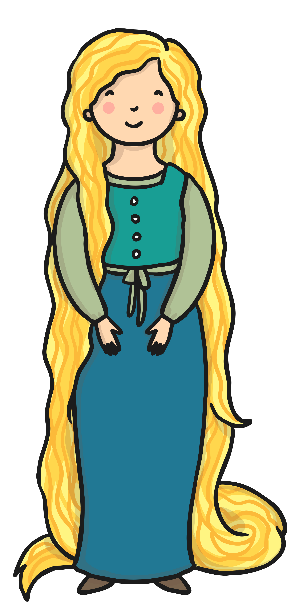 A witch locks a girl in a tall tower. The girl’s hair grows longer and longer and a prince comes to visit the girl.
Rapunzel
Name That Story!
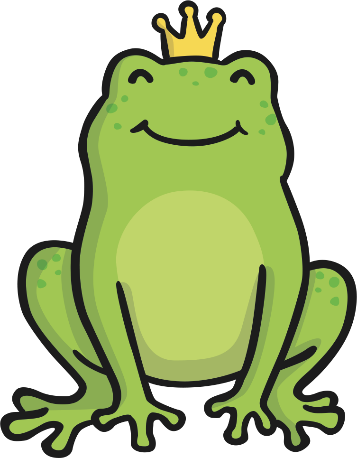 A mean fairy turns a prince into a frog! The frog lives in a well and one day returns a lost golden ball back to a princess.
The Frog Prince
Name That Story!
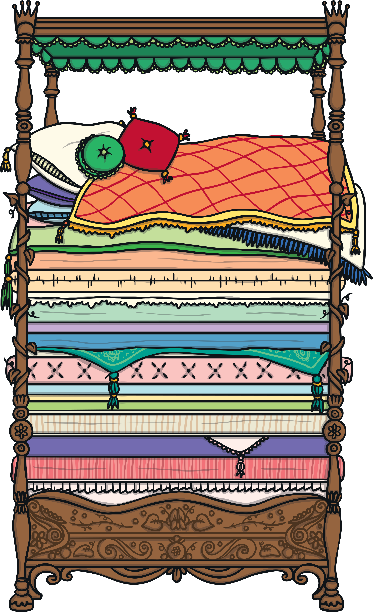 A princess sleeps on a bed with 20 mattresses and quilts but hidden at the bottom is a tiny pea!
The Princess and the Pea
Name That Story!
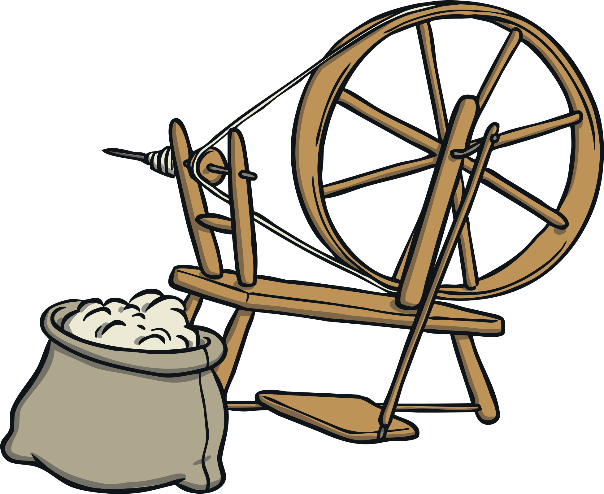 A mean fairy says that when a girl reaches her 16th birthday she will prick her finger on a spinning wheel needle and fall into a deep sleep!
Sleeping Beauty